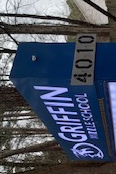 Welcome to Griffin MS
Home of the Wildcats
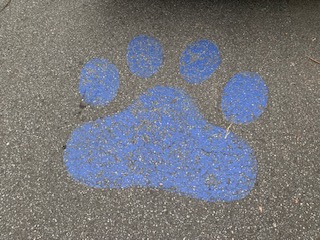 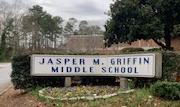 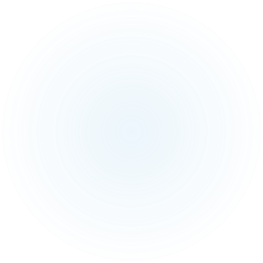 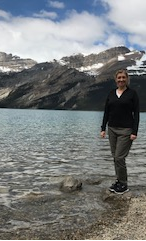 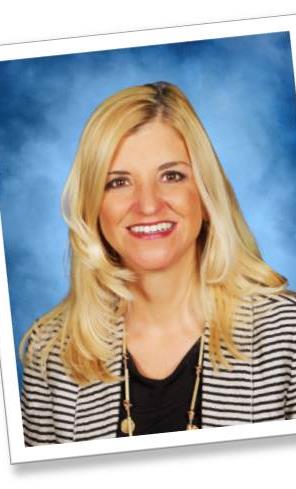 Meet our Principal Dr. Loralee Hill
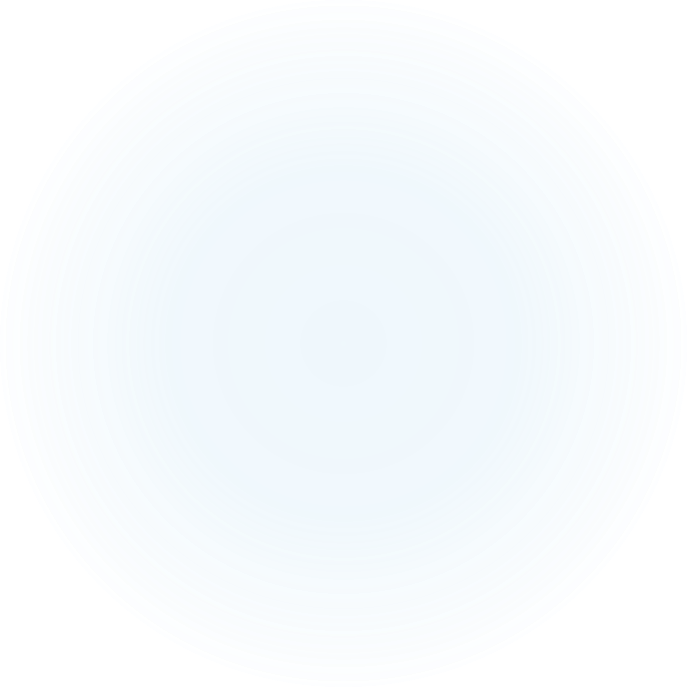 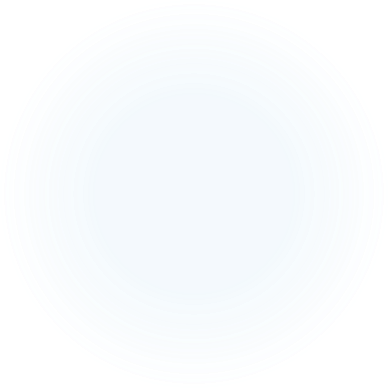 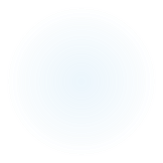 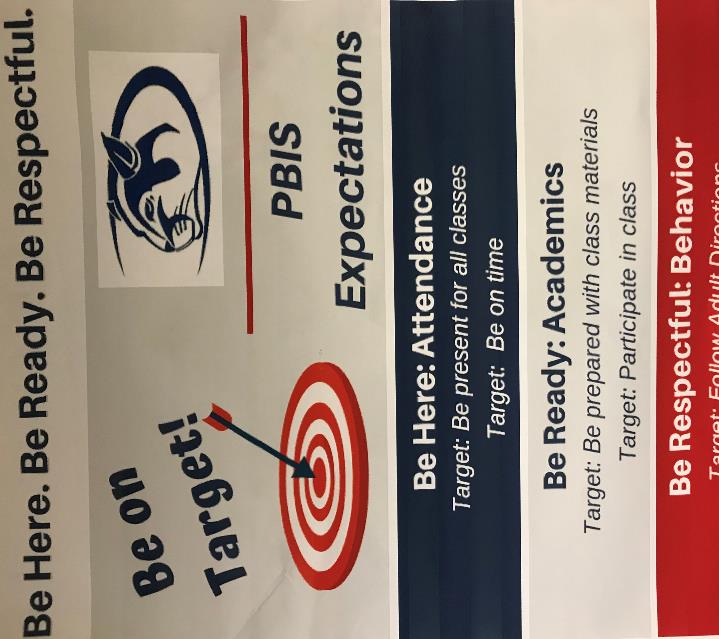 We are a PBIS school
Be Here
Be Ready 
Be Respectful 

And you will be great at Griffin
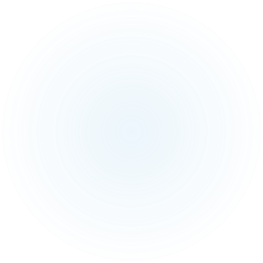 The nurse and student support is by the 8th grade hallway
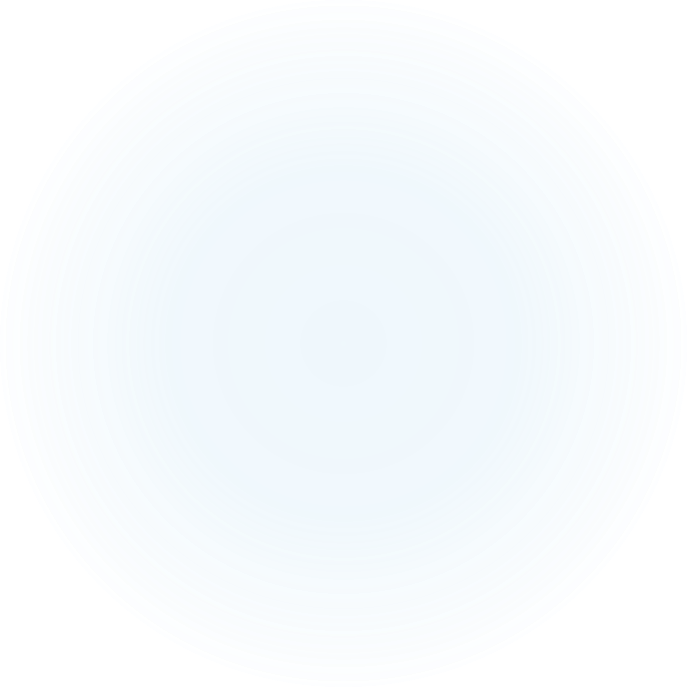 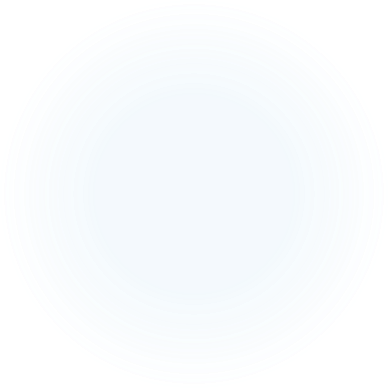 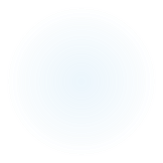 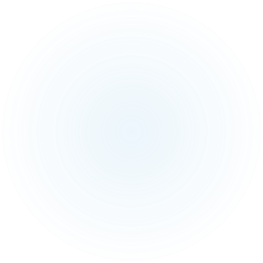 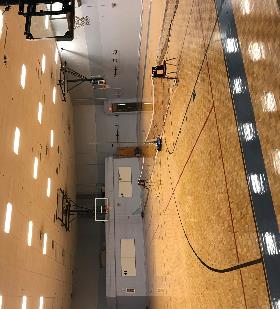 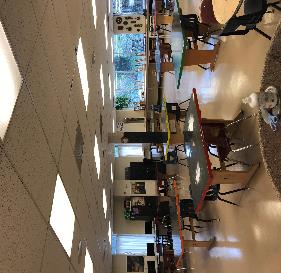 Connections include 
Band, Orchestra, Chorus, Art
PE, Health, Family Consumer Science, Business and Technology
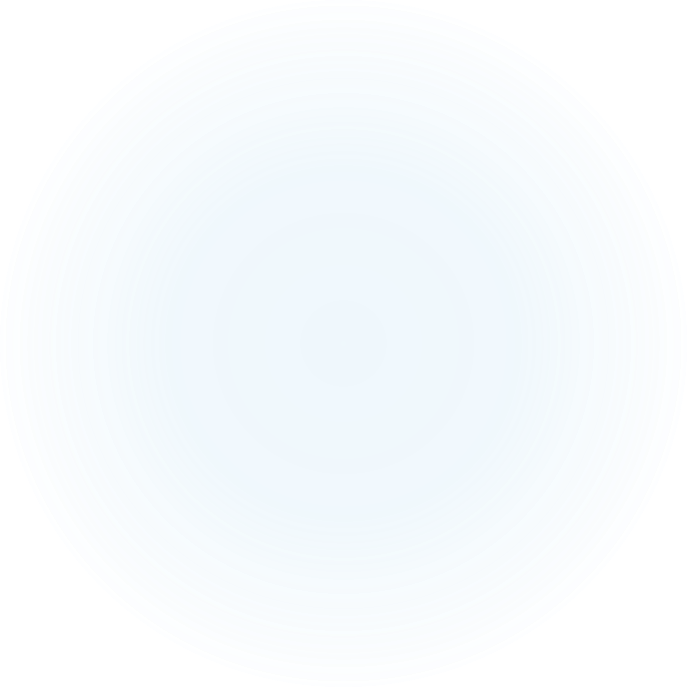 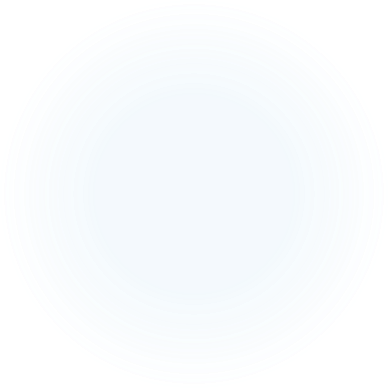 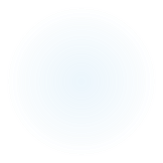 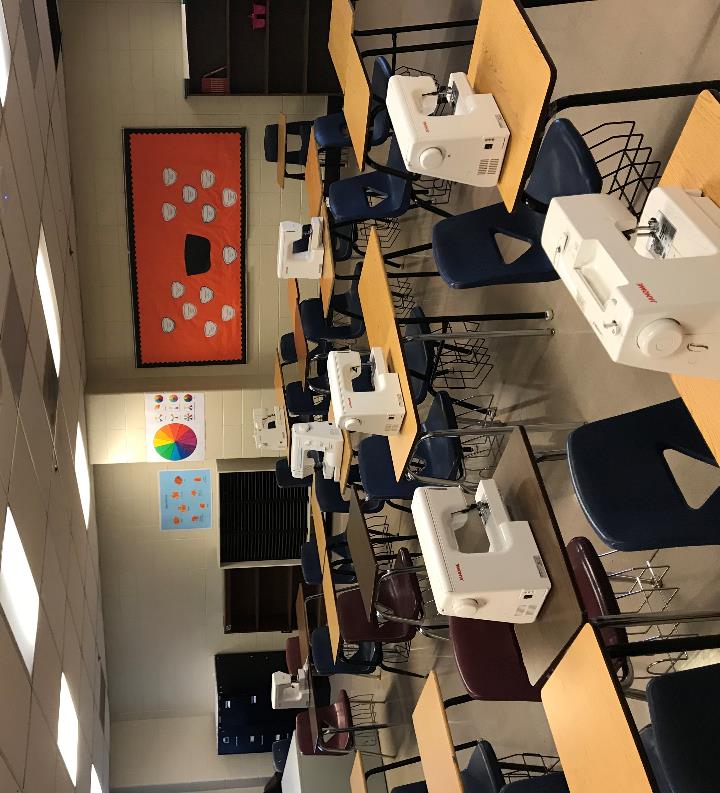 Family and consumer science
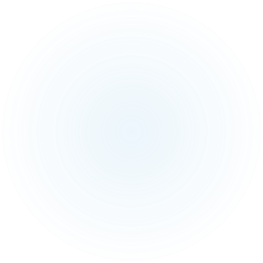 The caféNacho Wednesday
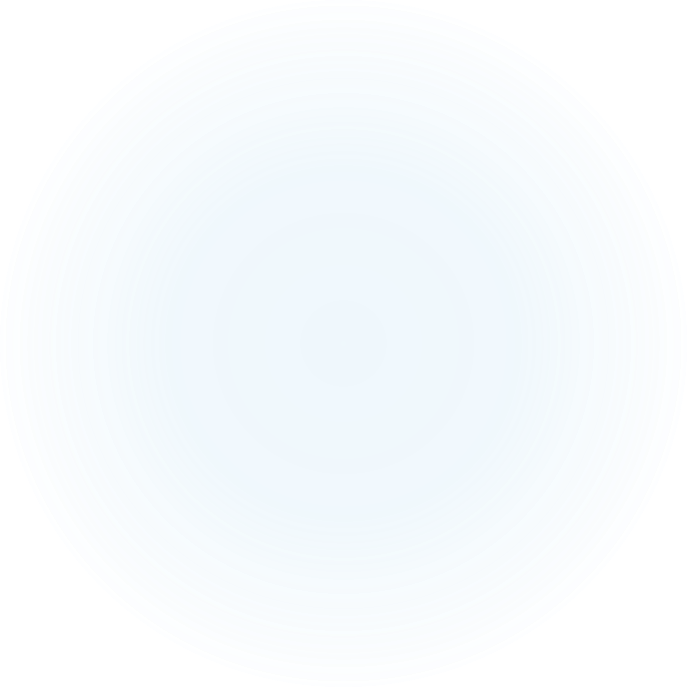 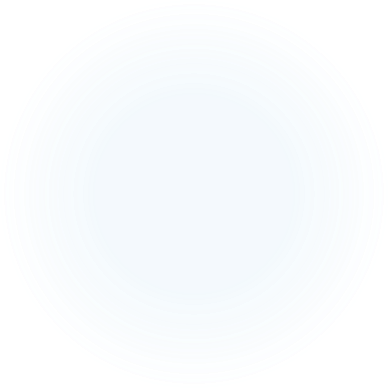 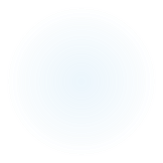 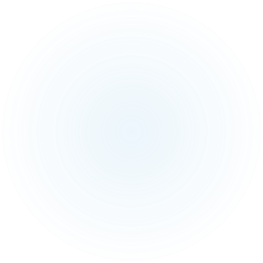 We have the best media area
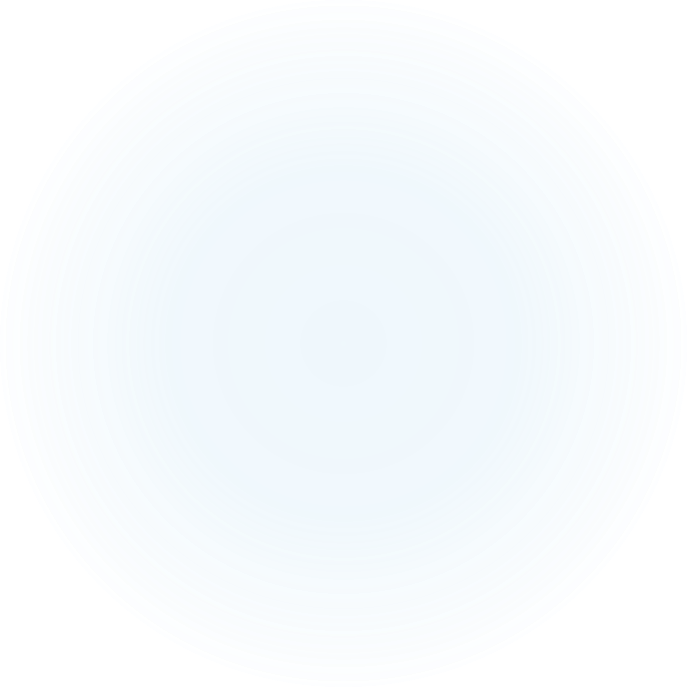 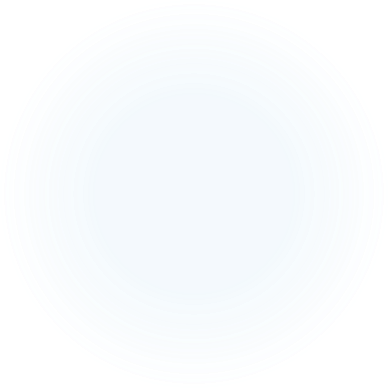 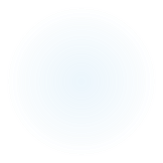 Griffin has many opportunities for you to thrive as a scholar!!CLUBS Band Women of Excellence SoccerArt DramaBeta club No Place for Hate
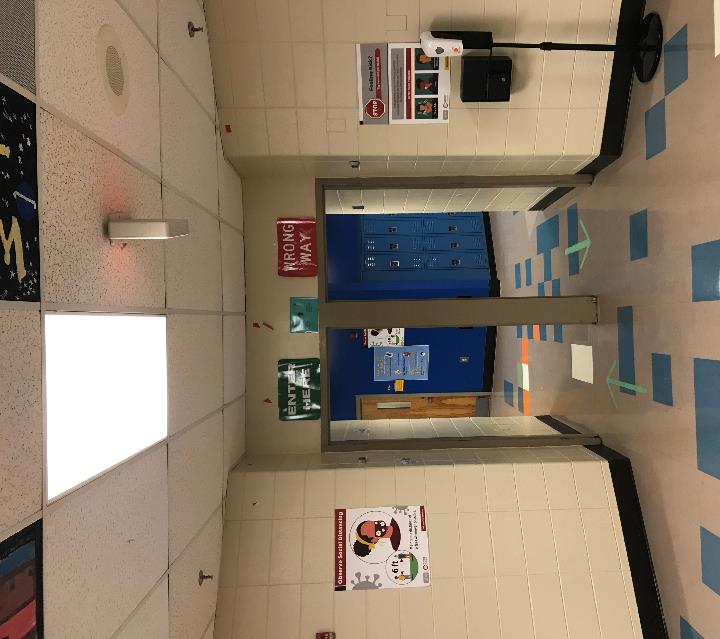 The 6th grade POD
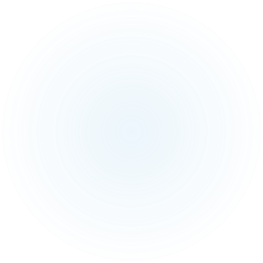 6th grade hallway
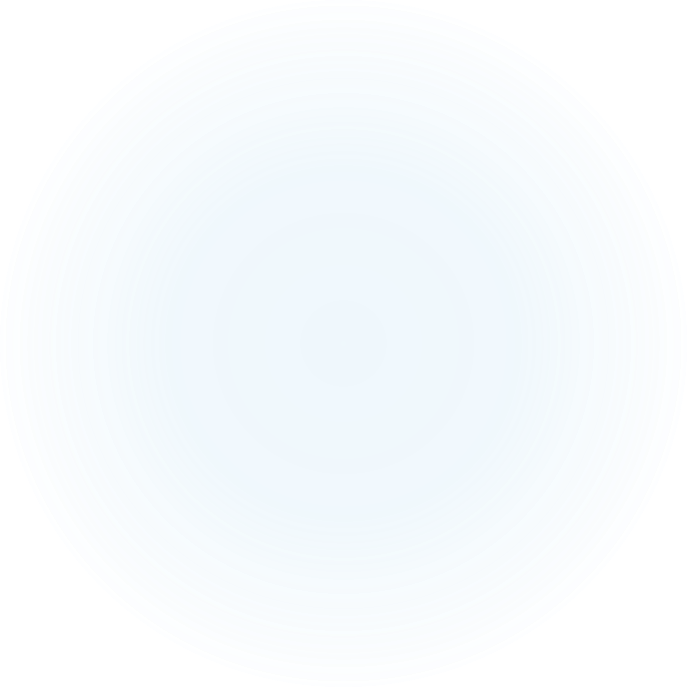 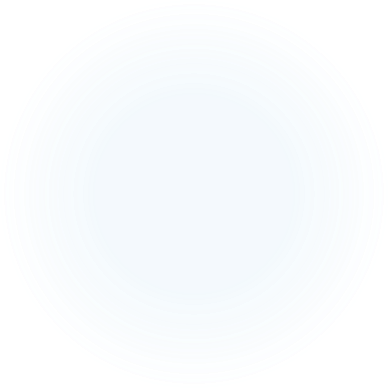 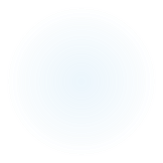